Proposed Design @ 1500Amps
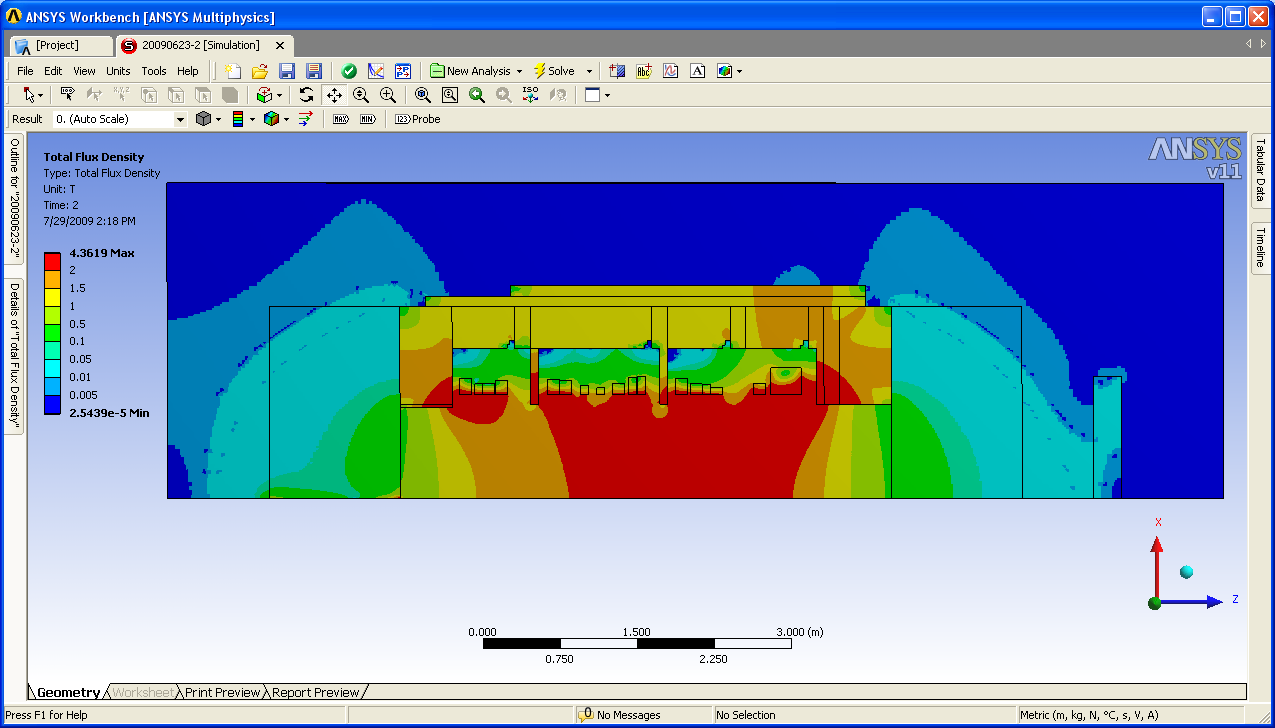 Proposed Design @ 1600Amps
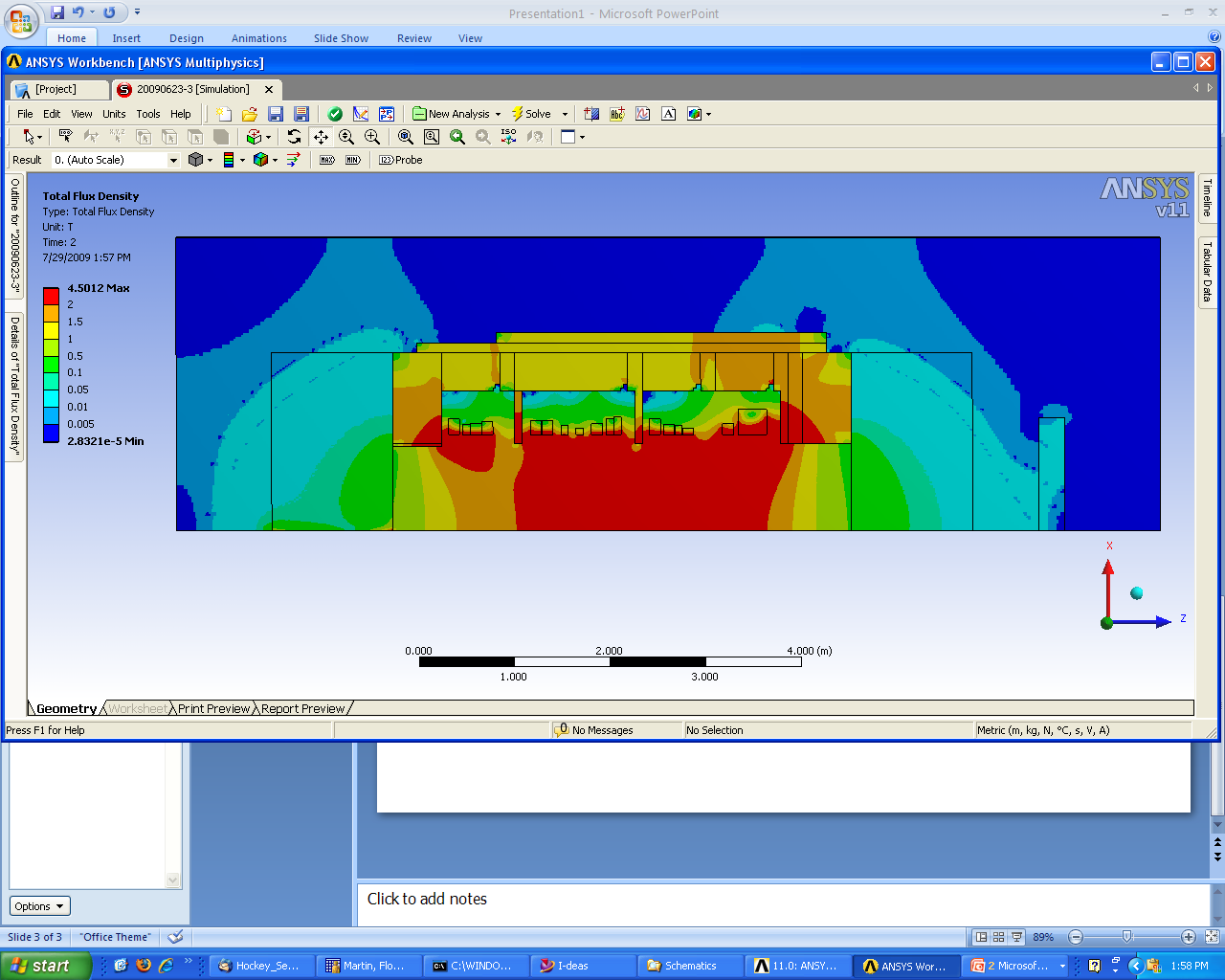